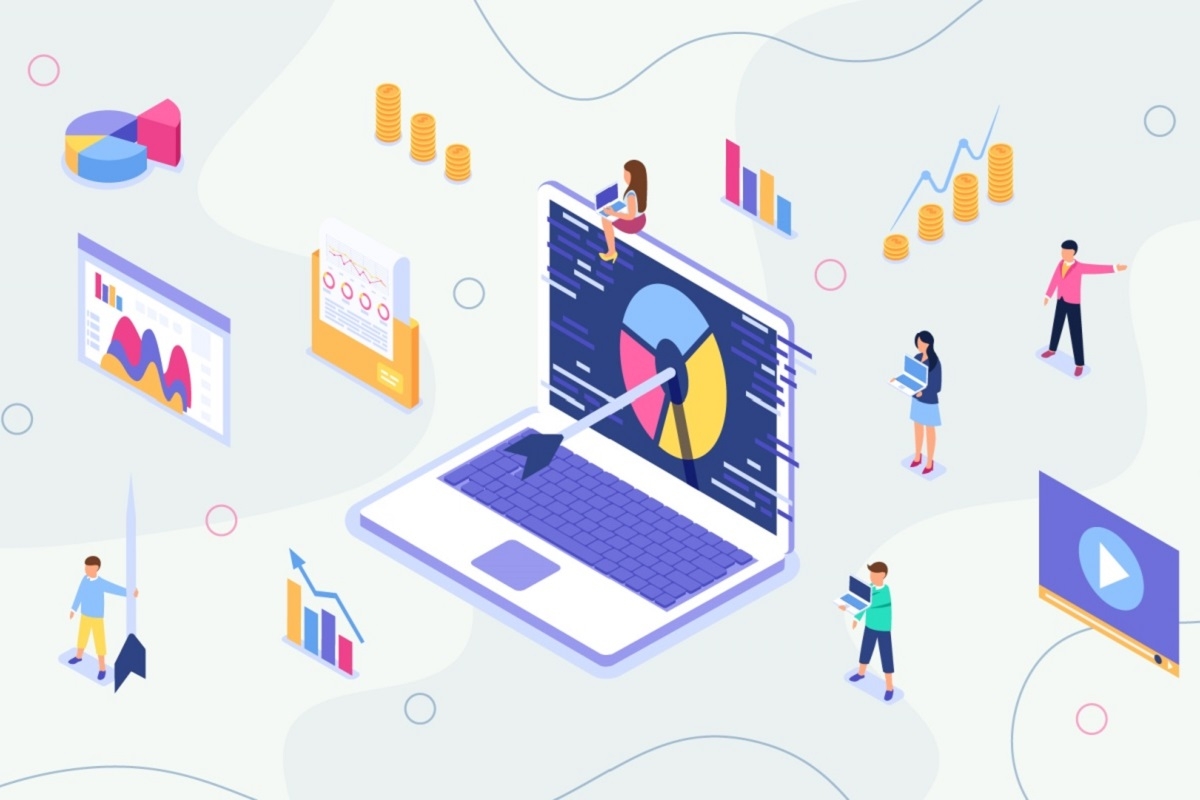 Дисципліна «Маркетинг комунікацій та соціальних мереж»доцент   Малтиз Вікторія ВіталіївнаЕкономічний факультет, кафедра Управління персоналом і маркетингу 5-й корпус, каб. 218-А
Мета дисципліни :
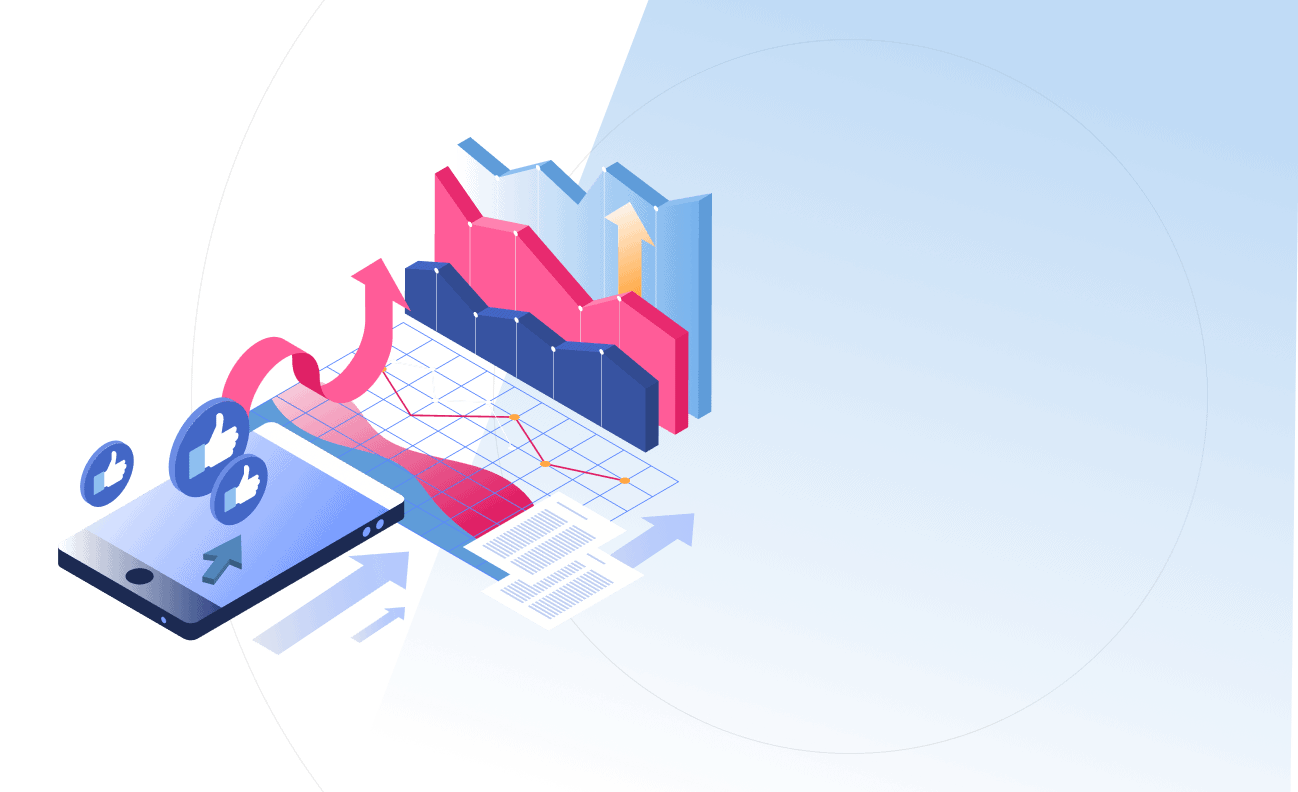 Визначити поняття, види  і функції маркетингу
Розглянути систему комунікацій. Реклама
Навчитися створювати та вести бізнес у 
соціальних мережах (просування товарів, послуг, 
фахівців тощо)
Створювати збалансований маркетинговий контент (історії)
Формувати воронку продажів
Оперувати SMM маркетингом (платними та 
безкоштовними методами просування у соціальних мережах)
Визначати та приваблювати цільову аудиторію
Освоєння основних складових Таргетової реклами
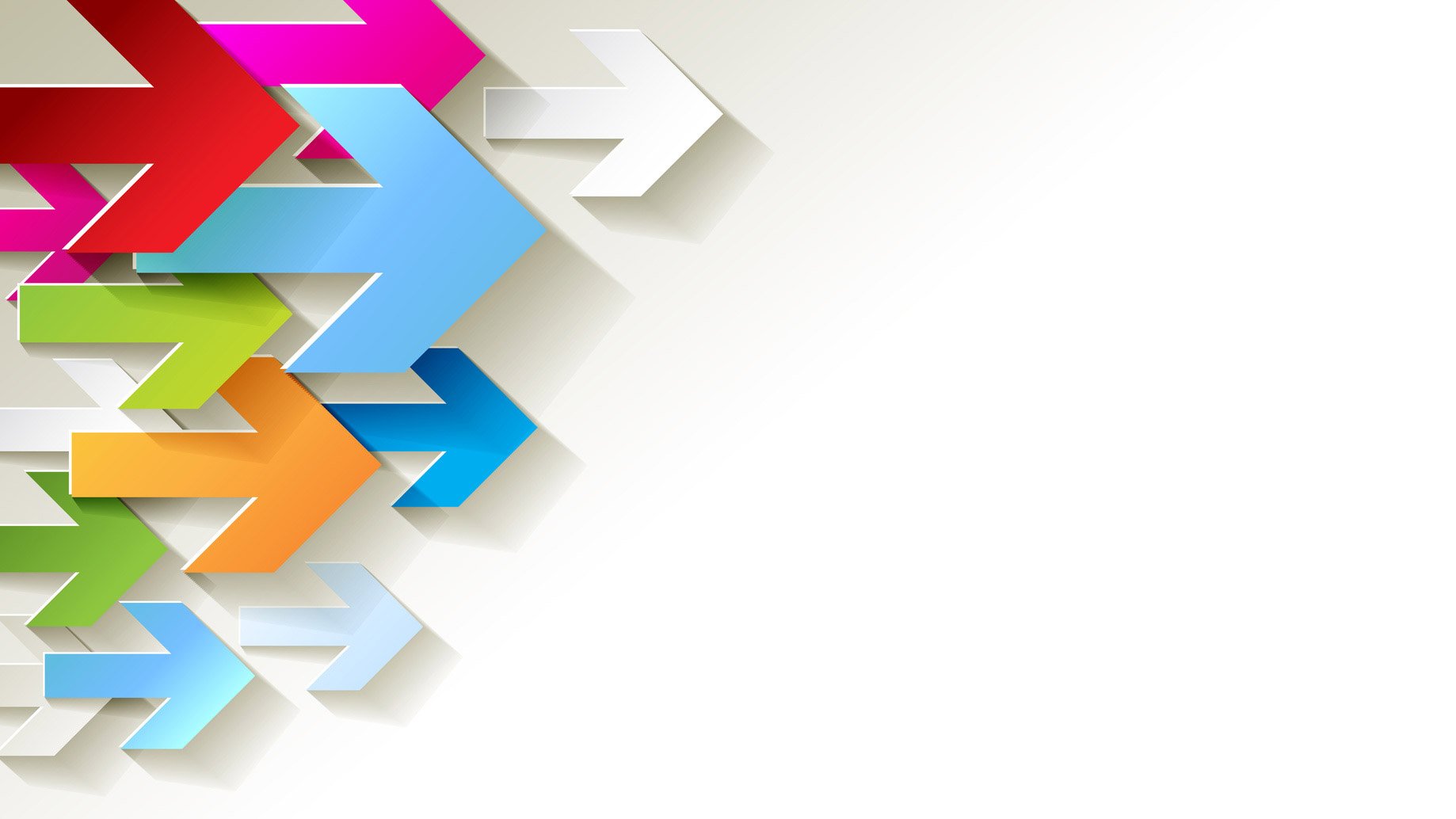 СУТНІСТЬ ТА ФУНКЦІЇ МАРКЕТИНГУ
Для розкриття суті маркетингу звернемось до найбільш розповсюджених його визначень.
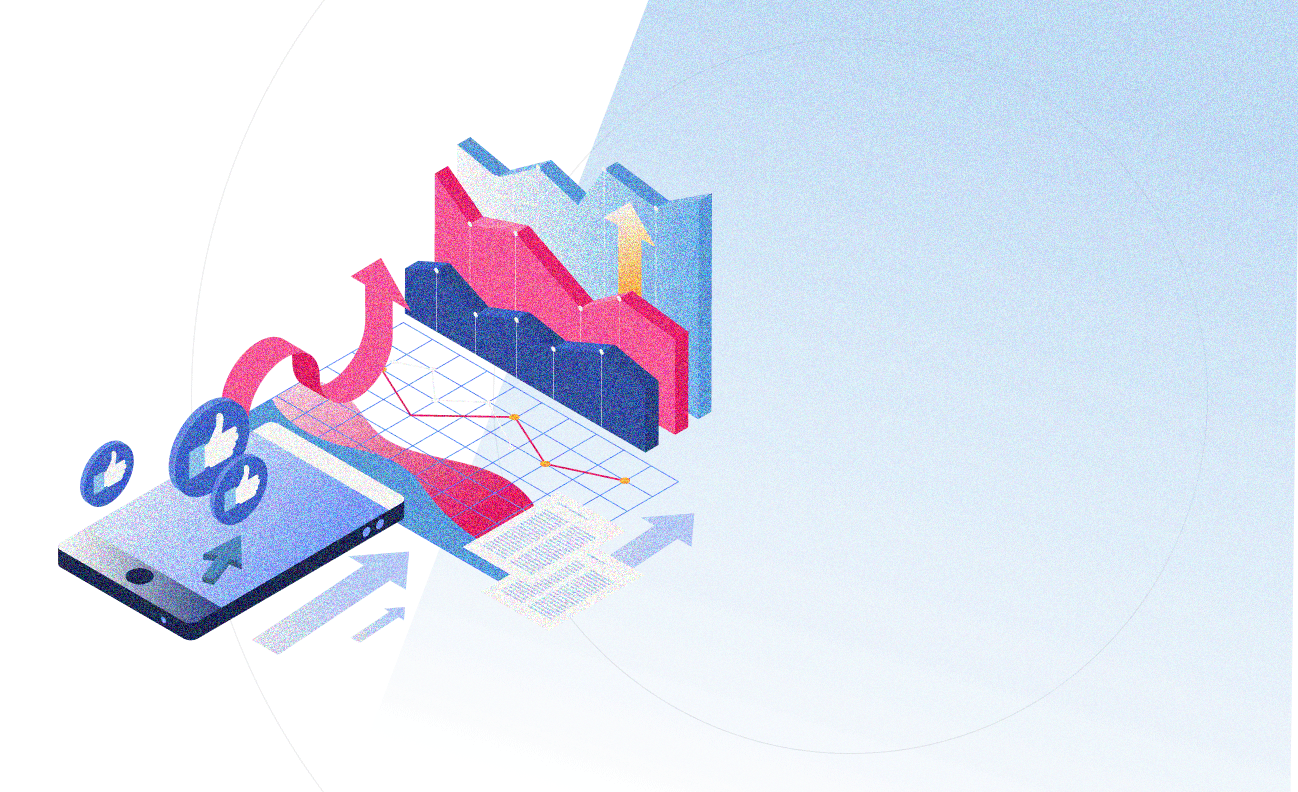 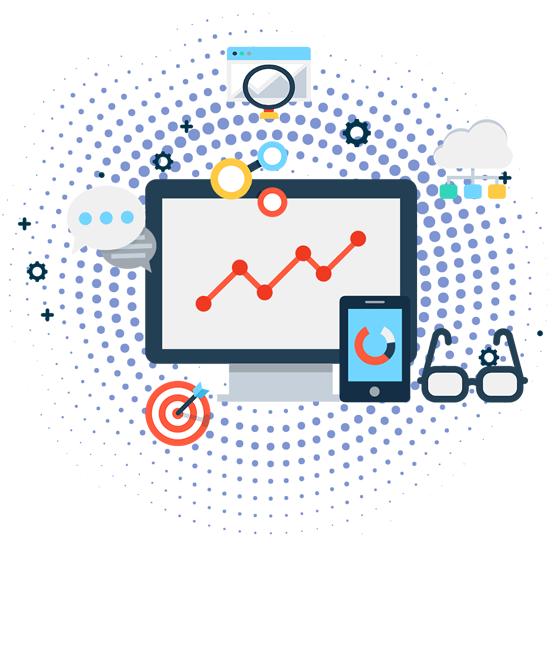 У сучасному розумінні :

Маркетинг – це просування товару від виробника до споживача
	
Маркетинг – це діяльність, спрямована на досягнення цілей підприємств, установ, організацій шляхом формування попиту та максимального задоволення потреб споживачів.
	
Маркетинг – це комплекс заходів у вигляді презентації, реклами, акції направлений на збільшення попиту та продажу певного товару (послуги).
Інтернет маркетинг - це комплексне застосування інструментів, методів і принципів класичного маркетингу з метою реклами і просування в мережі інтернет.Мета інтернет-маркетингу – це отримання максимального ефекту від потенційної аудиторії інтернет-ресурсу.
Та надання максимально швидко інформації цільовій аудиторії.
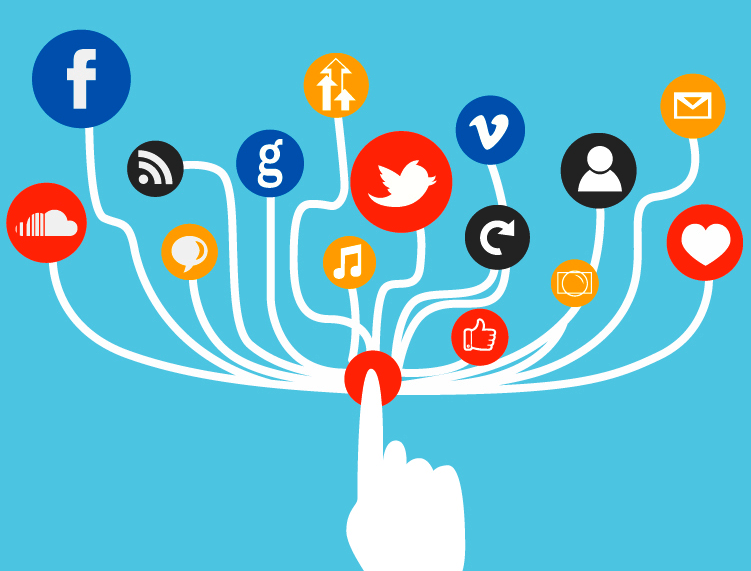 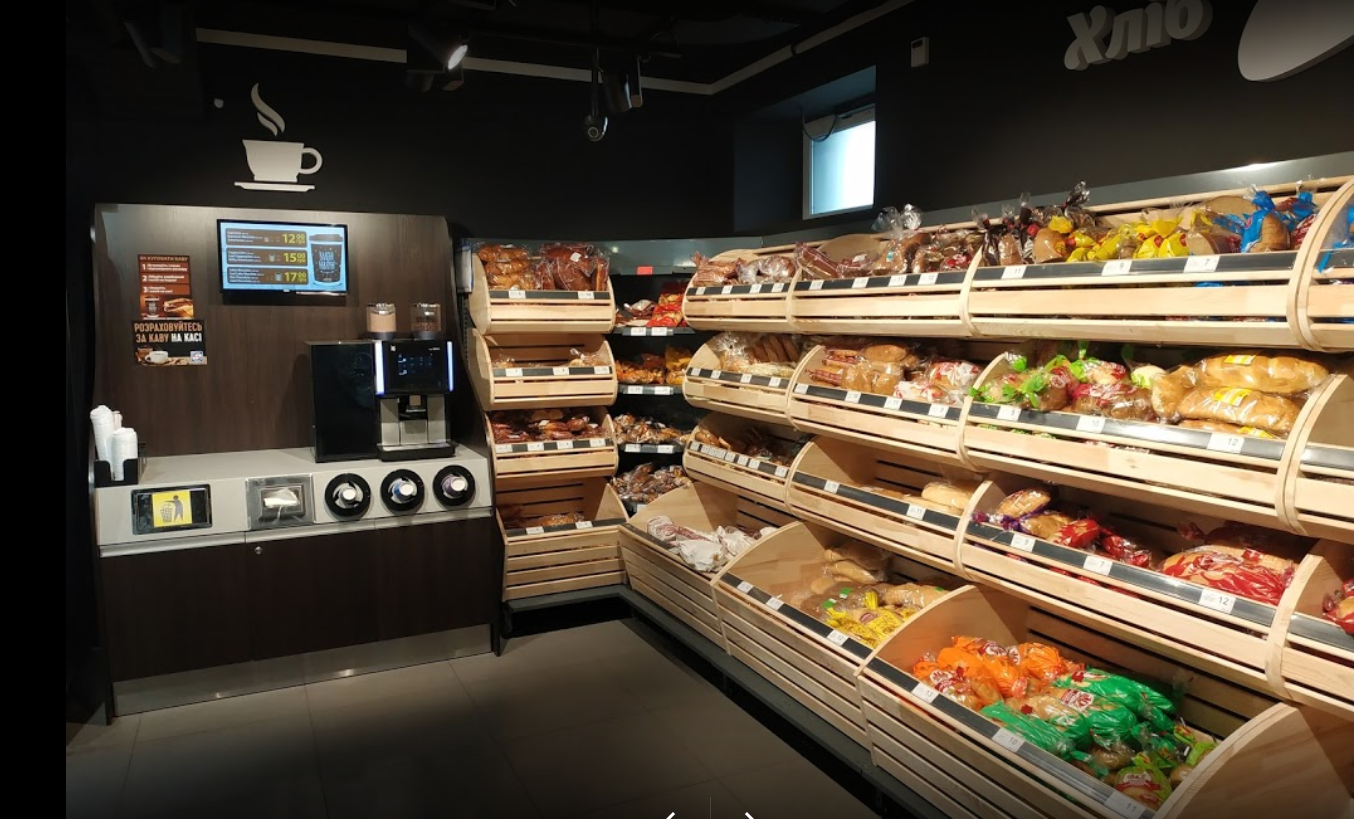 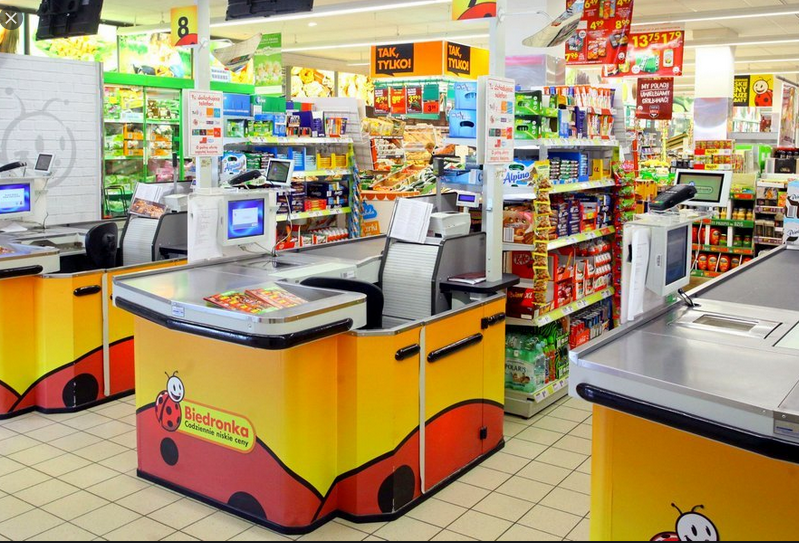 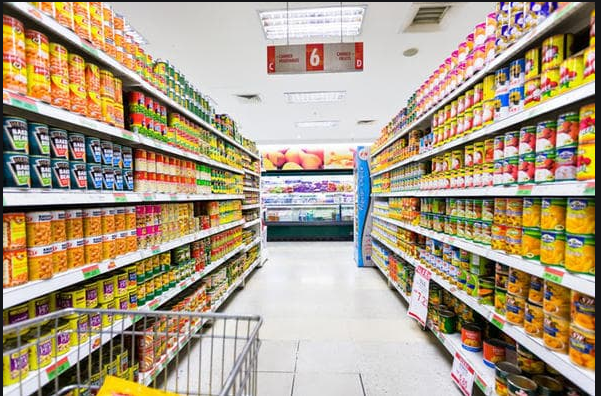 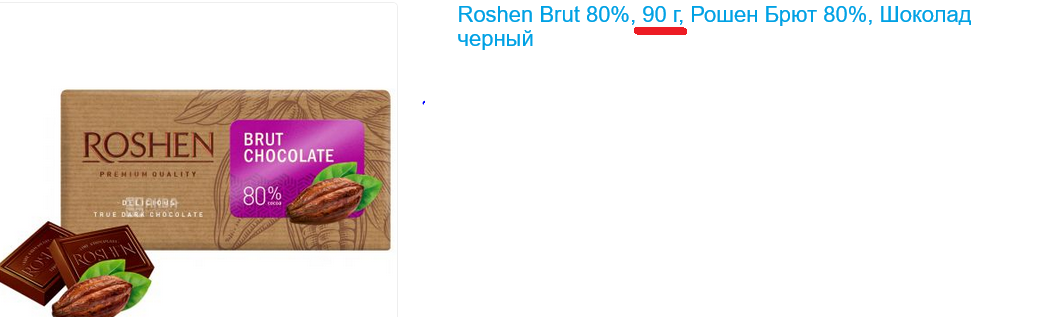 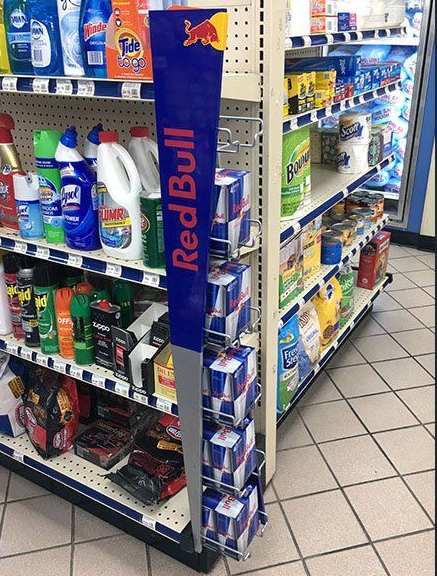 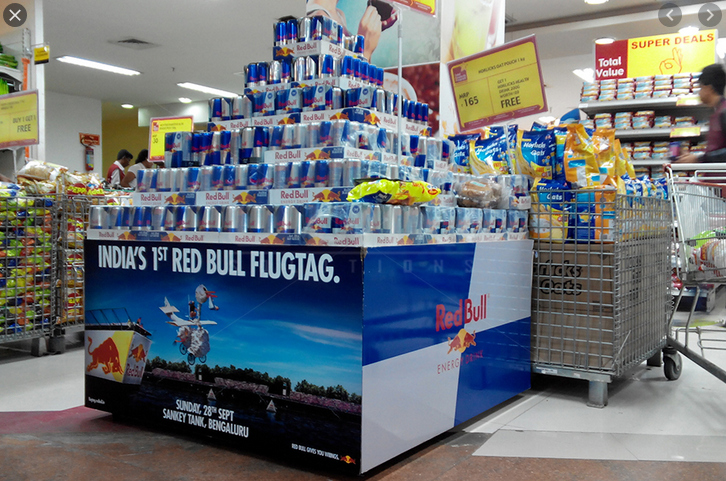 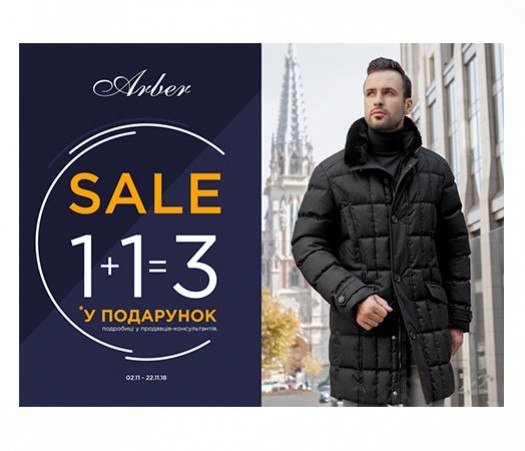 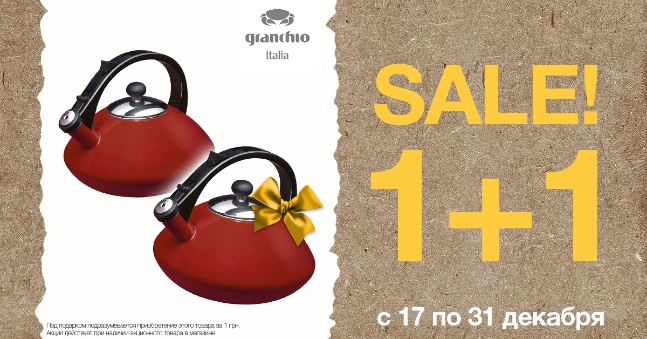 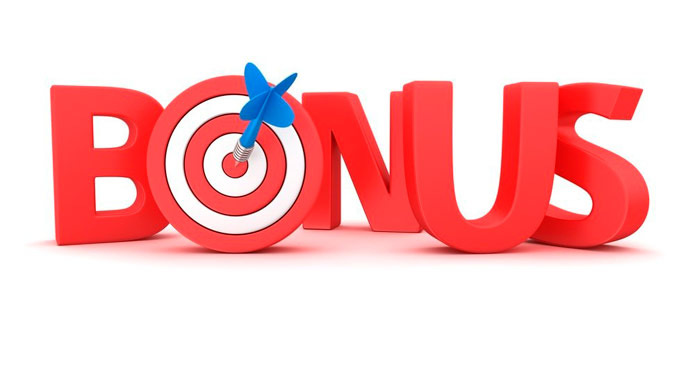 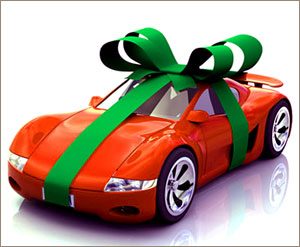 Купуй товари на 1000 грн 
і вигравай 
авто
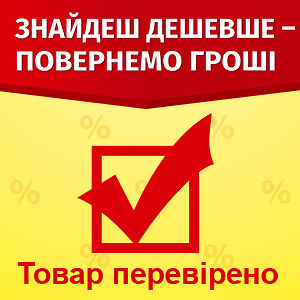 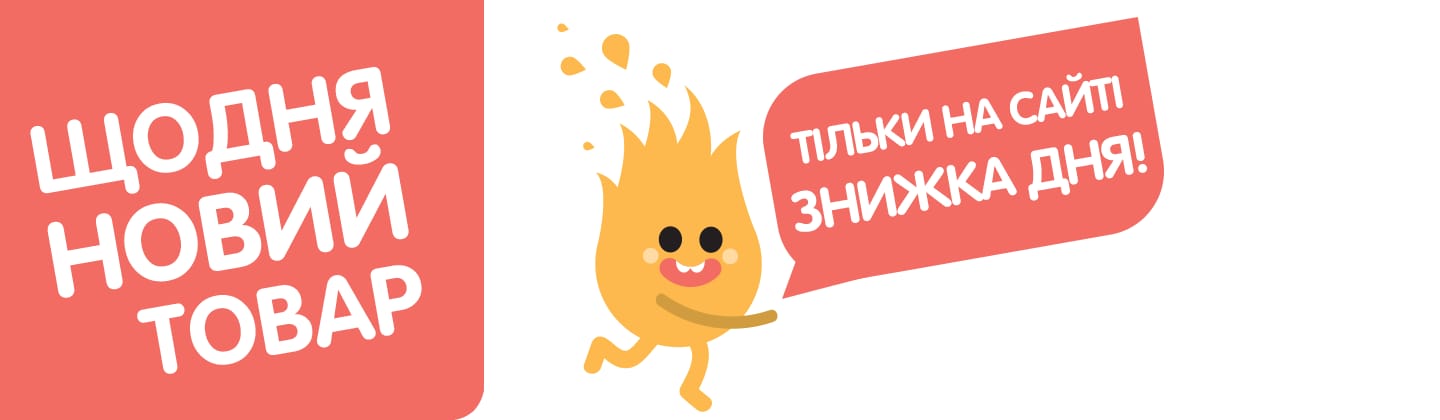 Обмеженяя часу – мало 
часу для прийняття 
рішень, спонукає до покупки
тому, що впливає на 
психологію покупця, який розуміє,
що вже, наприклад, завтра він 
може придбати 
Цей товар за більшу ціну!












Вид психологічного 
маркетингу,
Який передбачає, 
що покупець, 
сприймає ціну звертаючи 
увагу переважно на першу 
цифру ціни
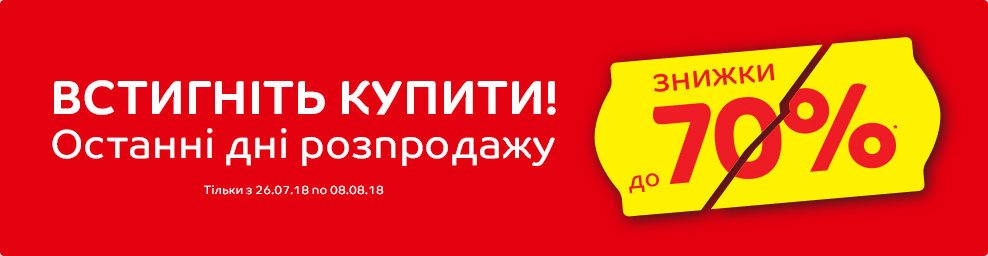 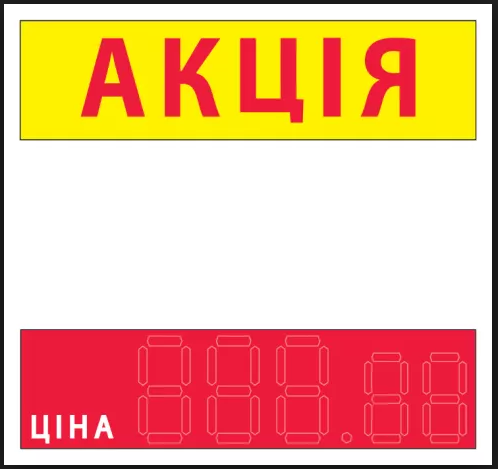 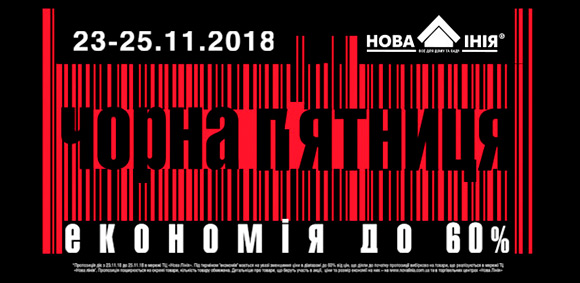 1,00 грн
0,99 грн
Принцип накопичення
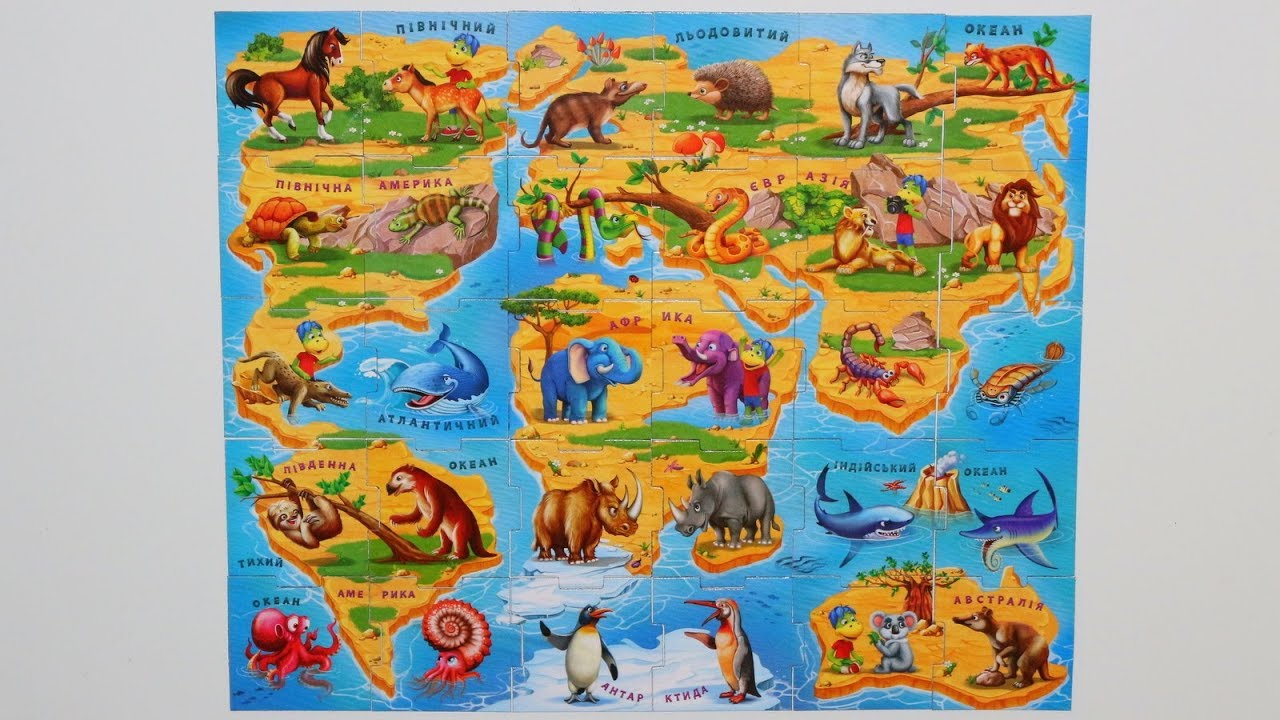 Принцип колекціонування
Матеріальні (сенсорні) інструменти маркетингу:
Запах (Аромат);
Слух (музика, аудіореклама);
Поєднання кольорів; 
Демонстрація (переваги товару);
Тест-драйв;
Дегустація; 
Демонстрація ефекту (до-після);
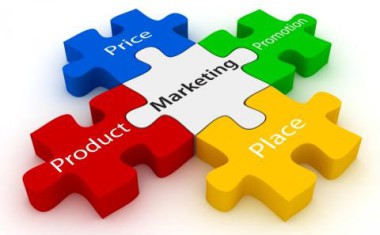 Оф-лайн і Он-лайн магазин
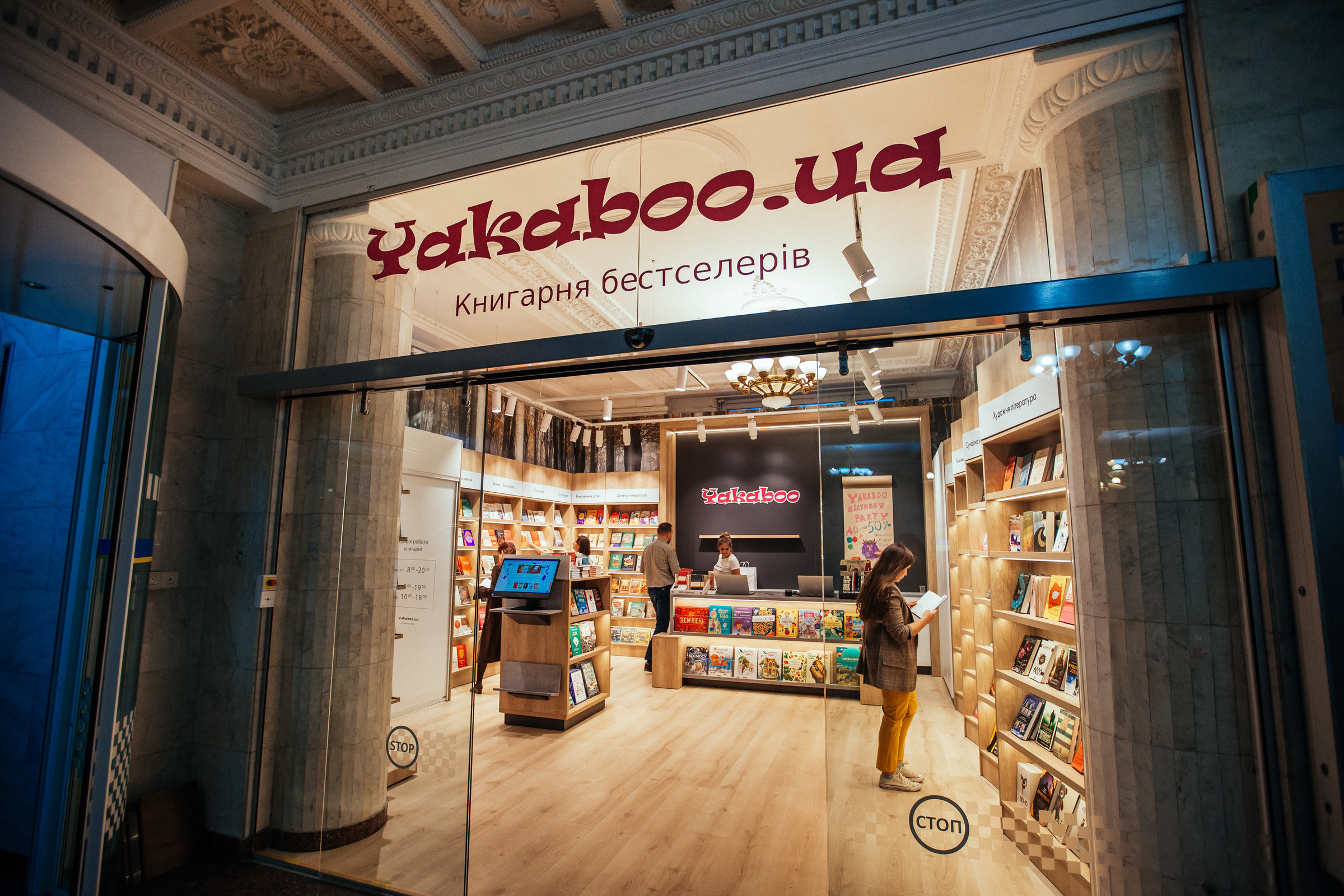 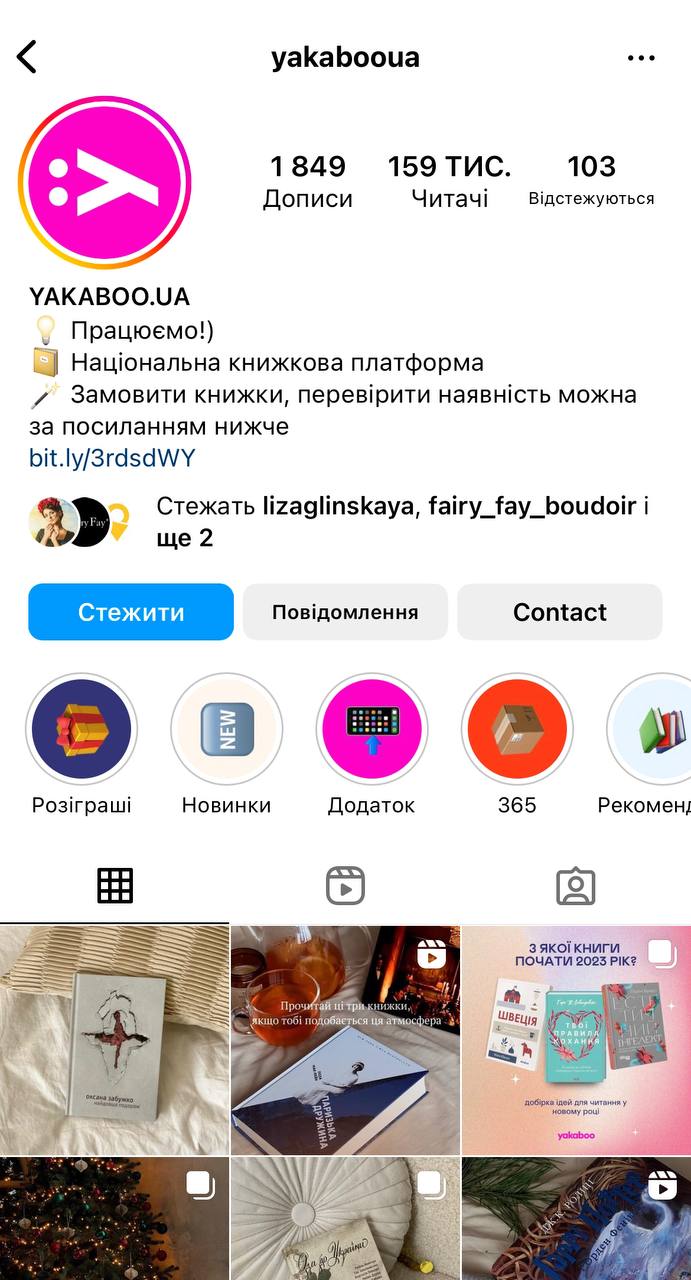 Функції маркетингу (інтернет маркетингу):

просування товару від виробника до споживача;
комплексне вивчення ринку та споживачів; 
розробка комплексу маркетингових заходів;
сегментування ринку споживачів;
вивчення конкурентів;
формування цінової політики;
аналіз та планування збутової діяльності підприємства;
формування каналів розповсюдження продукції підприємства;
забезпечення двостороннього комунікаційного зв’язку підприємства із споживачами, партнерами; 
утримання клієнта.
Принципи маркетингу та інтернет маркетингу:

Орієнтація на споживача
Задоволення потреб споживача
Адаптивність і гнучкість
Інформування споживача
Економічна ефективність
Вплив на споживача
Комплексність
Системність
Спрямованість на перспективу
Захист інтересів споживача
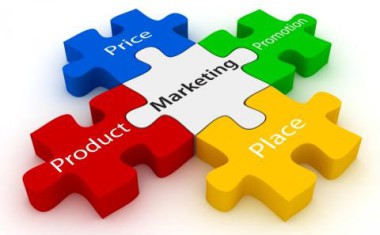 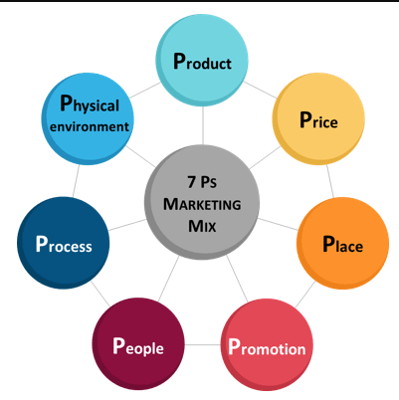 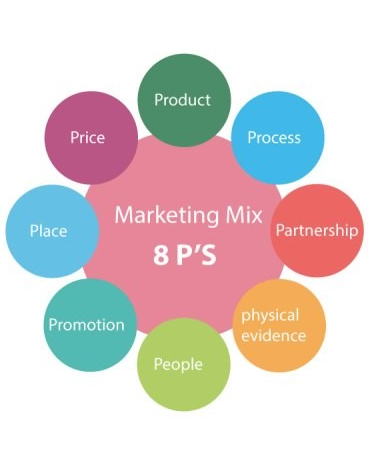 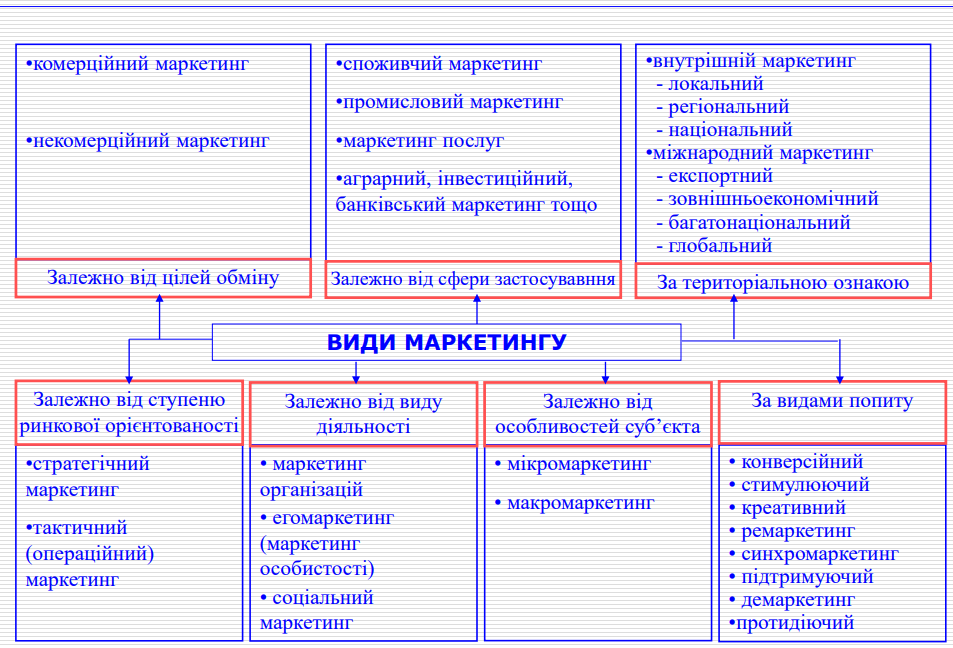 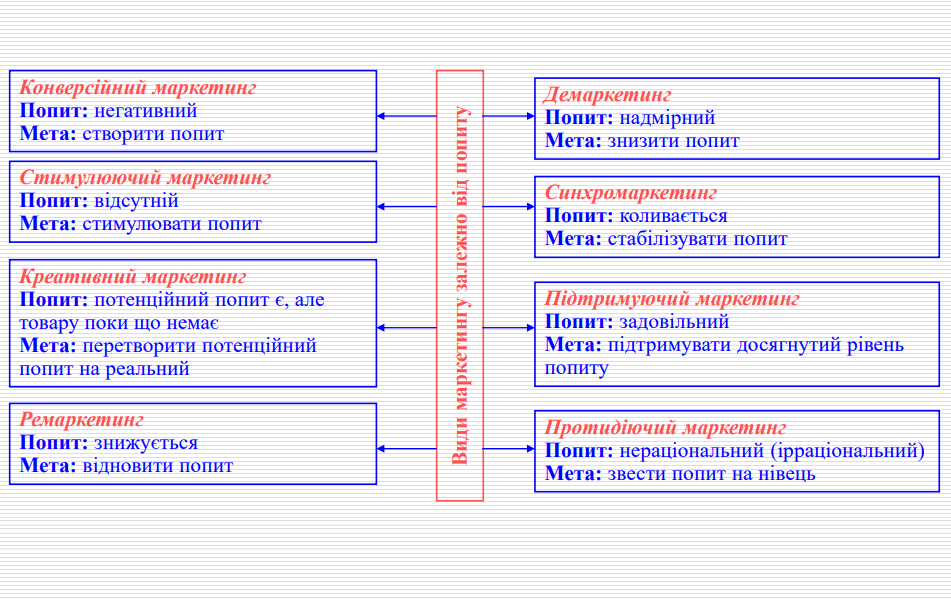 1 Конверсійний маркетинг – вид маркетингу, спрямований на зміну негативного ставлення споживачів до товару, коли вся або основна частина споживачів на даному ринку відкидає конкретний товар незалежно від його якості (наприклад, товар не відповідає моді). Мета маркетингу вплинути на позитивне поліпшення асортиментної структури чи якості товару; зниження ціни; оновлення упаковки; модернізація товару.
2 Стимулюючий маркетинг – вид маркетингу, спрямований на стимулювання збуту за умов, коли потенційний ринок не виявляє інтересу до товару, з урахуванням причин байдужості (сезонні речі). Мета маркетингу  - впровадити знижки, реалізувати 2 одиниці товару за ціною 1-ї.
3 Розвиваючий маркетинг – вид маркетингу пов’язаний з попитом, що формується. Мета - перетворити потенційний попит на реальний.
4 Ремаркетинг – вид маркетингу, спрямований на сегмент споживачів, які раніше цікавились товаром (купували товар), повторна реклама.
5 Синхромаркетинг – вид маркетингу, завданням якого є пошук способів згладжування коливань попиту. (в період спаду попиту – знижки; в період підвищення попиту – націнки).
6 Підтримуючий маркетинг – вид маркетингу, спрямований на підтримку існуючого рівня попиту (постійна увага до факторів, які можуть змінити рівень попиту, цілеспрямована рекламна робота).
7. Демаркетинг – вид маркетингу, спрямований на зниження попиту (підприємство не може виробляти більше товару, а попит перевищує пропозицію, перевищує можливості або плани підприємства). Мета — не знищення попиту, а зниження його рівня. 

8 Протидіючий маркетинг – вид маркетингу, завдання якого полягає у переконанні споживача відмовитися від споживання певного продукту (спиртні напої, тютюнові вироби).


Маркетинговий менеджмент – це управлінська діяльність, яка включає аналіз, планування, реалізацію та контроль маркетингової діяльності.
Кожна фірма (підприємство) у своїй діяльності залежно від характеру й обсягу існуючого та бажаного попиту використовує ті чи інші види маркетингу.
1. Залежно від цілей обміну, результатів діяльності розрізняють:
комерційний маркетинг;
некомерційний маркетинг.
1.1 Комерційний маркетинг (маркетинг прибуткових організацій) – маркетингова діяльність організацій, цілями яких є отримання прибутку.

1.2 Некомерційний маркетинг (маркетинг неприбуткових організацій соціальний маркетинг) маркетингова діяльність організацій і окремих осіб, які діють у суспільних інтересах або ж виступають за якусь конкретну ідею і не ставлять за мету отримання фінансових прибутків.
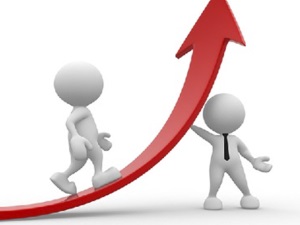 2. Залежно від сфери маркетингової діяльності розрізняють:

маркетинг товарів споживчого попиту (споживчий маркетинг);
маркетинг виробничо-технічного призначення (промисловий, агропромисловий тощо);
маркетинг послуг;
інвестиційний;
банківський;
інтернет маркетинг;
інші види маркетингу.
2.1 Споживчий маркетинг (маркетинг товарів споживчого попиту) – орієнтований на кінцевих споживачів, які купують товари для особистого або сімейного використання.
Рішення про купівлю приймаються індивідуально покупцем або на рівні сім’ї, мотиви купівлі можуть носити ірраціональний характер. Особливості поведінки покупця до, під час і після придбання товару мають бути враховані фірмами виробниками і торговельними фірмами, що спеціалізуються на продажу товарів споживчого попиту.
2.2 Промисловий маркетинг – орієнтований на фірми, підприємства, організації, особи, які купують товари не для власного споживання, а для використання у виробництві, перепродажу або надання в оренду.
2.3 Маркетинг послуг – діяльність спрямована на задоволення потреб споживачів у нематеріальних видах товарів (страховка, туризм тощо) з метою отримання прибутку.
2.4 Інвестиційний маркетинг  передбачає обою комплексну програмну діяльність, спрямовану на формування виробничо-економічних рішень в області інвестицій, що відповідають реальним потребам кінцевих споживачів.
2.5 Банківський маркетинг має свої особливості, що пов’язані зі специфікою грошового обігу, який є об’єктом усієї банківської діяльності. Маркетинг має бути спрямований передусім на прискорення грошового обігу, на аналіз і задоволення потреб клієнтів банку у швидкому та точному проведенні розрахунків з економічними суб’єктами.
Отже, банківський маркетинг – це вивчення ринку кредитних ресурсів, аналіз фінансового стану клієнтів, залучення вкладів, формування подальшої поведінки банку. 
Кінцева мета банківського маркетингу – 
це найбільш раціональне використання доходів і тимчасово вільних коштів.
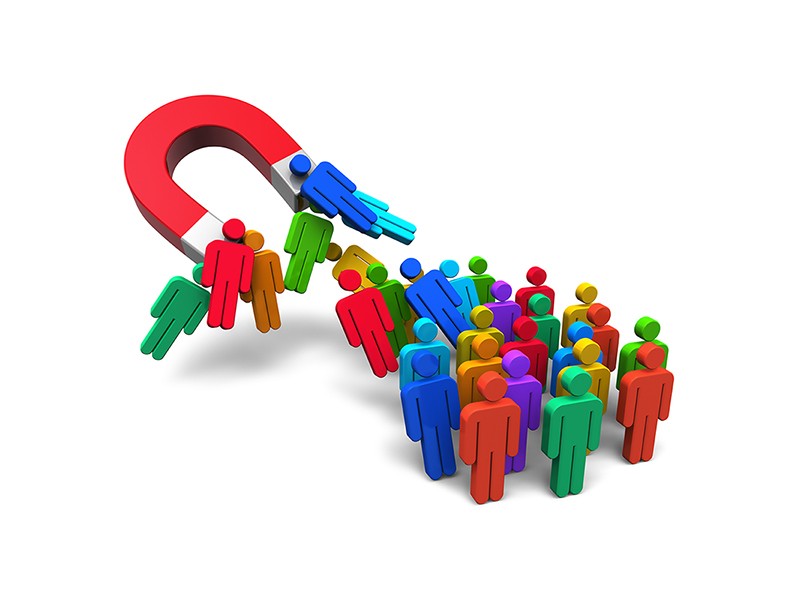 3. За територіальною ознакою маркетинг поділяють на:
внутрішній;   - міжнародний.
3.1 Внутрішній маркетинг – маркетингова діяльність підприємства спрямована на внутрішній ринок.
Розрізняють такі форми внутрішнього маркетингу:
локальний маркетинг – у межах певного населеного пункту (роздрібні магазини, сфера послуг і зрідка у сфері промислового маркетингу);
регіональний маркетинг – у межах регіонів, областей;
національний маркетинг – у межах національного ринку (використовується телекомпаніями, видавництвами тощо).
3.2 Міжнародний маркетинг – маркетингова діяльність підприємства , організації на закордонних ринках (вихід на міжнародний ринок).

4. За термінами проведення маркетингової політики розрізняють:
стратегічний маркетинг;   - тактичний (оперативний) маркетинг.

4.1 Стратегічний маркетинг – передбачає постійний аналіз потреб споживачів, сегментування ринку та вибір базового ринку, розробку концепції конкурентоспроможних товарів, вибір стратегії розвитку підприємства (розробка і реалізація середньострокової (2-5 років) і довгострокової політики (5-10 років) фірми).

4.2 Тактичний маркетинг (оперативний, операційний) – процес розробки заходів і реалізації цілей на обраному базовому ринку з конкретної номенклатури товарів на певний не довгостроковий термін, який передбачає застосування таких тактичних засобів, як товар, ціна, збут, просування, реклама, сервіс.
5. Залежно від виду діяльності розрізняють:
маркетинг організацій;
егомаркетинг (маркетинг окремої особистості);
соціальний маркетинг.
Соціальний маркетинг – маркетингова діяльність спрямована на певні соціальні групи (соціальні служби молоді, пенсійні фонди), яка передбачає розробку соціальних програм з метою сприяння певним соціальним ідеям і рухам, практичним діям соціальних організацій.
6. Залежно від особливостей суб’єкта розрізняють:
6.1 Мікромаркетинг – ринкова діяльність на рівні підприємства щодо конкретного виду товару.
6.2 Макромаркетинг – ринкова діяльність на рівні багатьох об’єднань, цілих галузей щодо широкого кола товарів і послуг або сфер діяльності.
7. Залежно від попиту розрізняють вісім видів маркетингу:
конверсійний;
стимулюючий;
розвиваючий;
ремаркетинг;
синхромаркетинг;
підтримуючий;
демаркетинг;
протидіючий маркетинг.
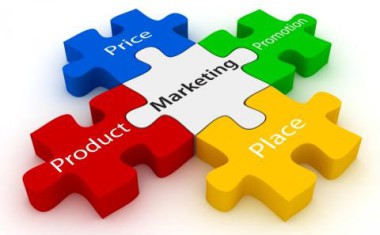 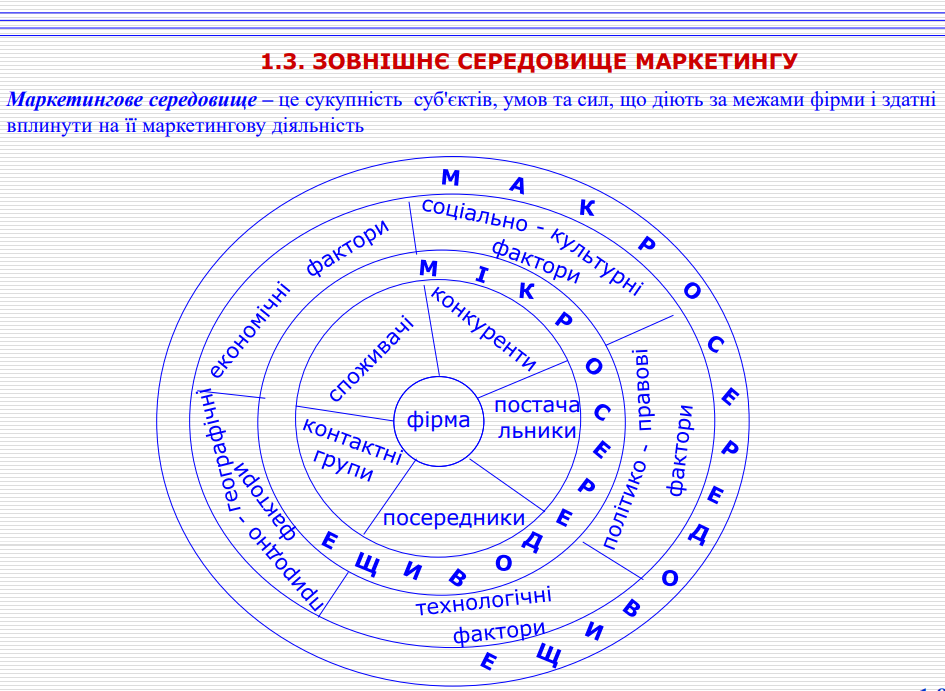 Маркетингове середовище – сукупність факторів, які впливають на процес управління маркетингом, його маркетинговий розвиток та взаємовідносини зі споживачами та контрагентами.
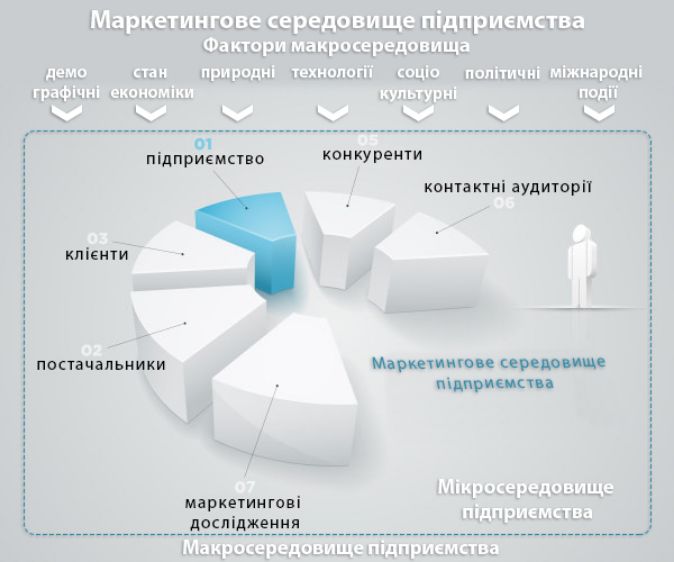 Завдання
Охарактеризуйте вплив факторів зовнішнього середовища на виробництво / збут / попит 
таких товарів: 

• респіраторні маски; свічки, генератори. 
• хлібо-булочні вироби; 
• доросле взуття;
• дитяче взуття; 
• шкільні підручники; 
• ювелірні вироби; 
• ліки. 
Результати необхідно оформити у вигляді таблиці.
Для формування комплексу маркетингових заходів (створення сайту, розробка реклами, впровадження акції, встановлення знижок), необхідно зібрати актуальну інформацію про потреби споживачів.
Маркетингова інформація – це вихідний елемент маркетингових досліджень і найцінніший ринковий продукт. Цінність маркетингової інформації полягає в тому, що вона створює передумови для здобуття конкурентних переваг, допомагає знизити рівень комерційного ризику, визначити й урахувати зміни в навколишньому бізнес-середовищі. 

Методи збору маркетингової інформації поділяються на первинні та вторинні
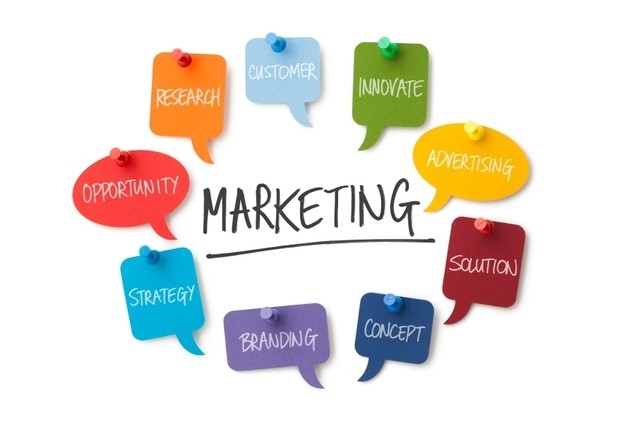 Первинна інформація - це дані, одержані в результаті спеціально проведених для вирішення конкретної маркетингової проблеми польових досліджень.

Вторинна інформація – це аналіз другорядної інформації про ринок із офіційних, а також інших друкованих джерел: періодичних видань, рекламних матеріалів, технічних, економічних, галузевих журналів, даних статистики.
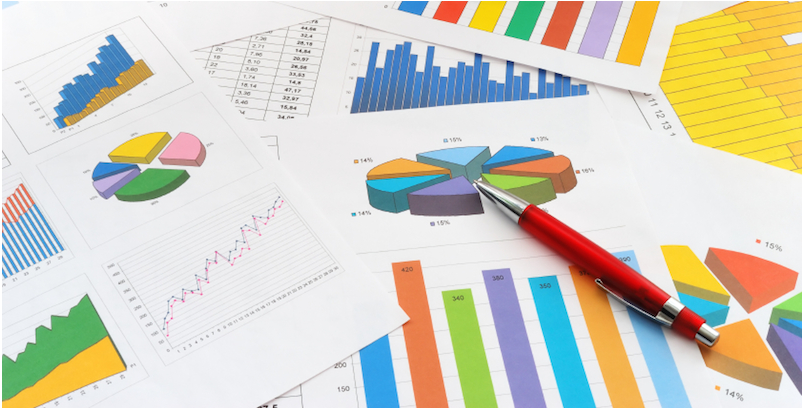 Вторинну інформацію можна збирати із внутрішніх і зовнішніх джерел.

Джерела внутрішньої вторинної інформації (дані, які збираються на підприємстві):
фінансова і статистична звітність підприємства;
дані про збут щодо товарів і ринків;
карти клієнтів і посередників;
дані попередніх досліджень тощо. 

Джерела зовнішньої вторинної інформації (опублікована інформація):
видання державних установ, зокрема довідники, статистичні огляди;
періодика, книги; комерційна інформація, яку продають комерційні дослідницькі фірми;
проспекти, каталоги.

Вторинна і первинна інформація мають певні позитивні й негативні властивості, які наведено в таблицях.
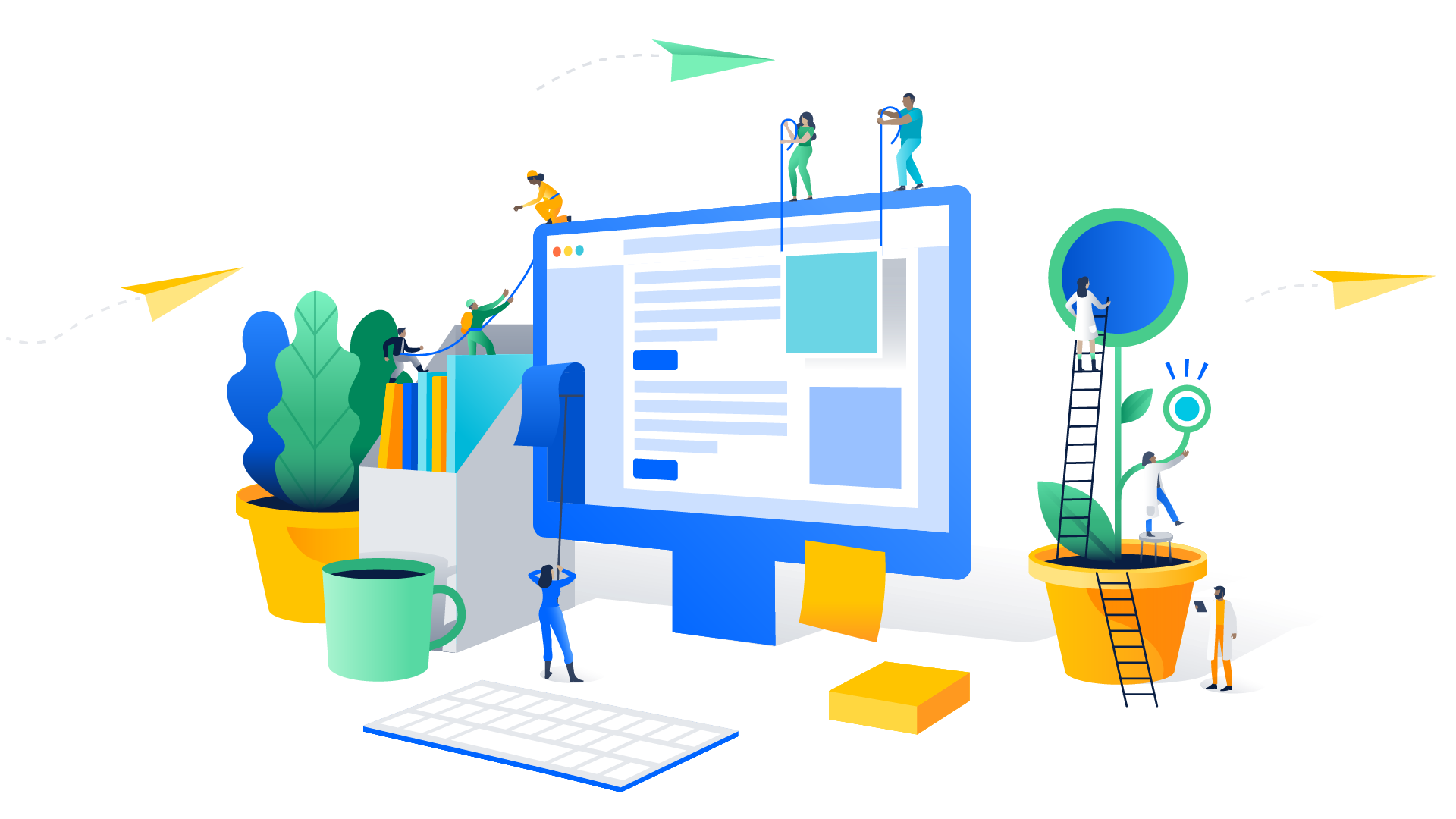 Переваги та недоліки первинної інформації
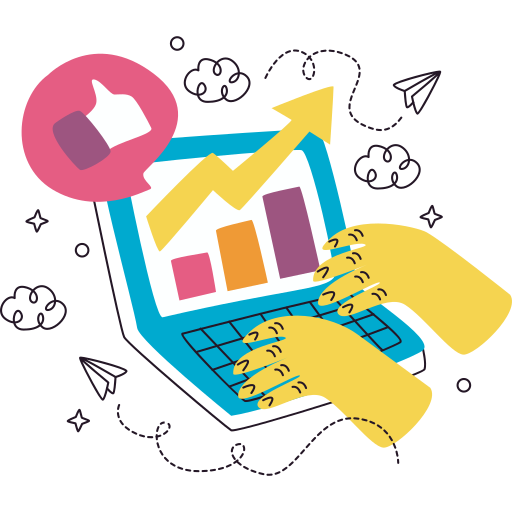 Переваги та недоліки вторинної інформації
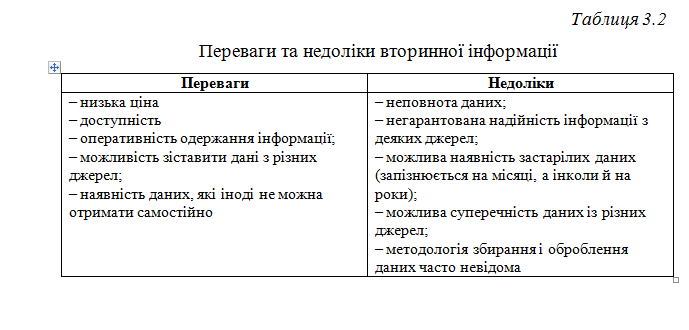 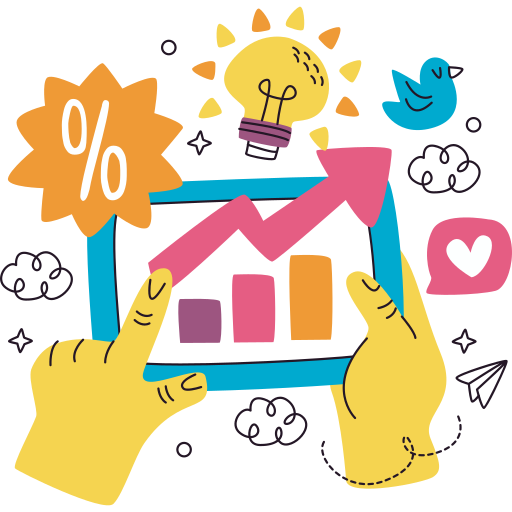 Виділяють такі методи збору маркетингової інформації:

Опитування
Анкетування
Збір інформації по телефону та через інтернет
Спостереження 
Експеримент 
Панельні опитування
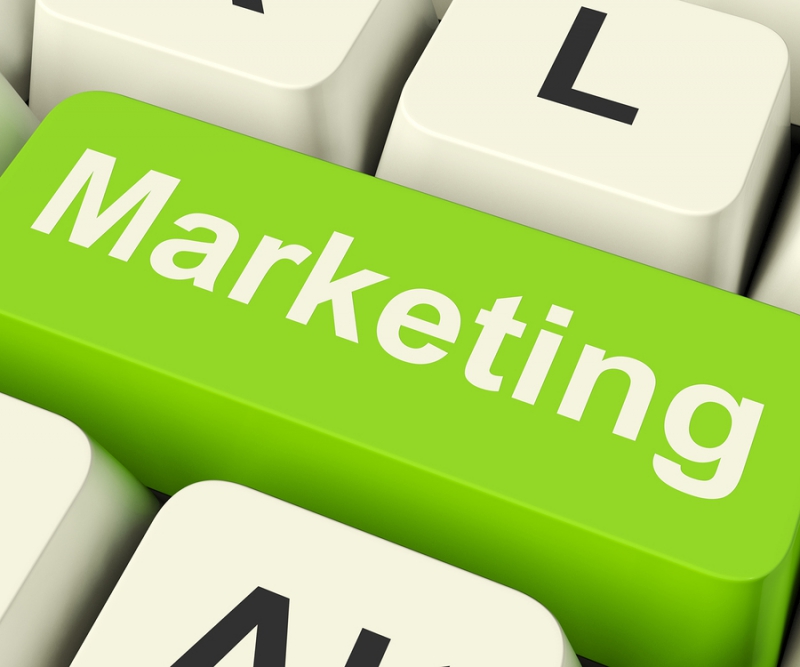 Виходячи із функцій, сформовано основні завдання маркетингу (інтернет-маркетингу)

Стратегічні завдання маркетингу:
 формування стратегічних цілей та місії підприємства (організації) на ринку;
визначення стратегії поведінки на цільових ринках;
створення власних товарів, перепродаж товарів (послуг) та системи його просування та збуту.

Тактичні завдання маркетингу:
пошук потенційних та існуючих нестатків і потреб споживачів; 
визначення цільової аудиторії та орієнтація на неї; 
діджиталізація: розкрутка сайтів та торгових сторінок для 
просування товарів і послуг;
аналіз і планування маркетингової, виробничої, фінансової 
та збутової діяльності підприємства; 
розробка та впровадження маркетингової цінової політики; 
налагодження ефективної роботи збутової та комунікаційної системи; 
аналіз та контроль маркетингової діяльності підприємства.
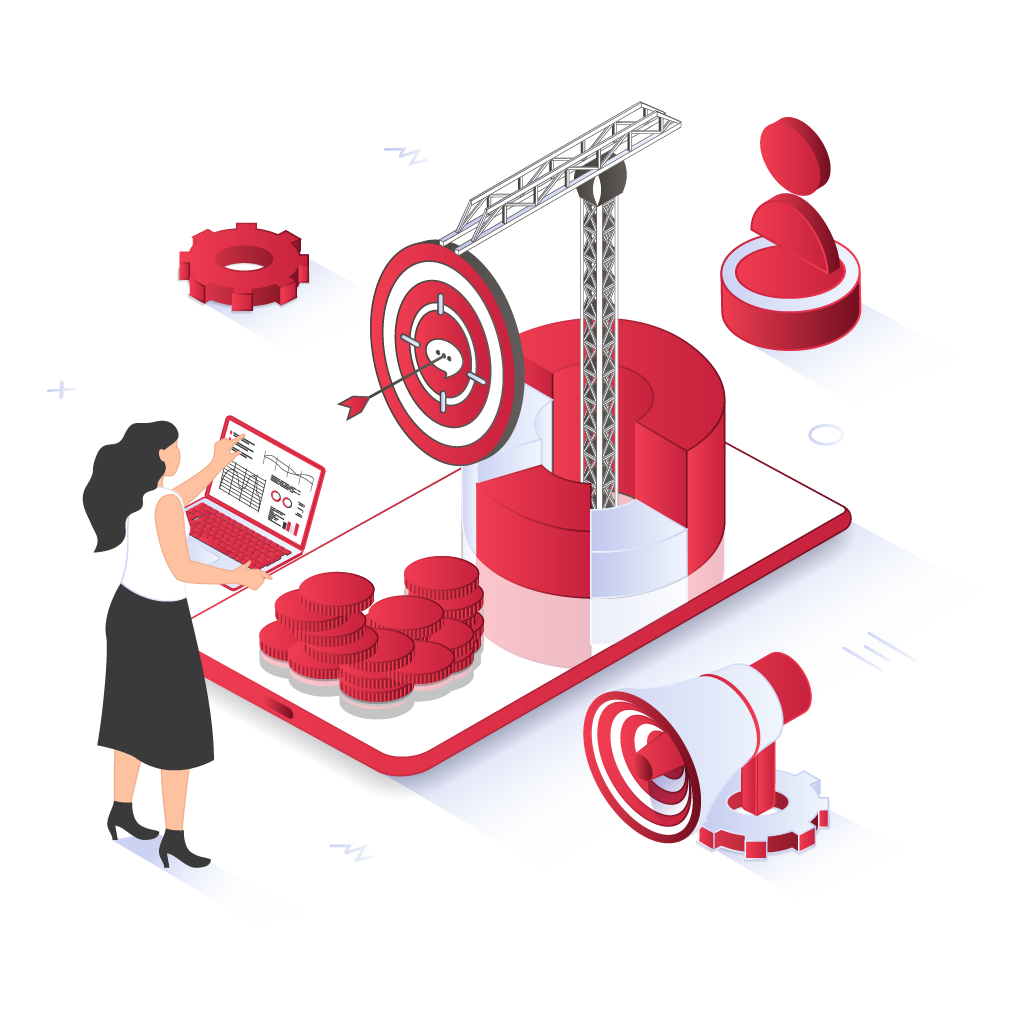 Що змінилося у контенті в минулому році
Українізація контенту (україномовні сторінки) – закріплення своєї патріотичної позиції через мову позитивно відобразилося у SММ багатьох власників інстаграм-сторінок.
Перехід інфлюенсерів (блогерів, лідерів думок) на українську мову, що довело їх соціальну відповідальність і привернуло увагу та дало змогу розширити сегмент глядачів.
Актуалізація контенту, якщо раніше можна було сформувати контент-план на місяць (квартал), то останній рік контент формувався щодня в залежності від подій що відбуваються, заповнення інформпростору та надання підписникам оперативної актуальної інформації –швидка адаптація також вплинула на SММ позитивно та підвищила активність значній кількості сторінок що просуваються у інстаграмі. 
Можливість додавати музику на відео/фото, що дає можливість активності на сторінці, більше реакцій/збережень.